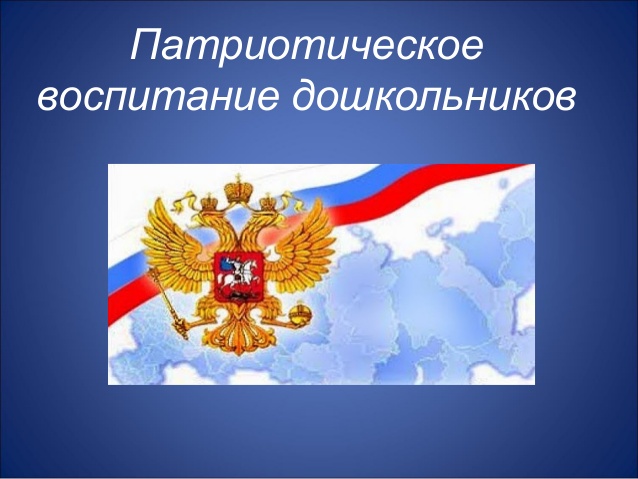 Разработала воспитатель 
Евстафиевская Т.В.
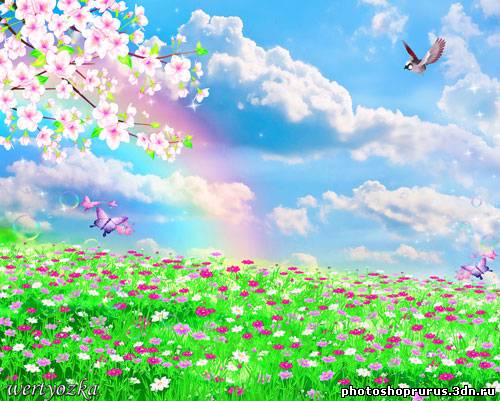 Дидактическая игра: 
“Четвёртый лишний. 
Рыбы, птицы
Барабинского района”
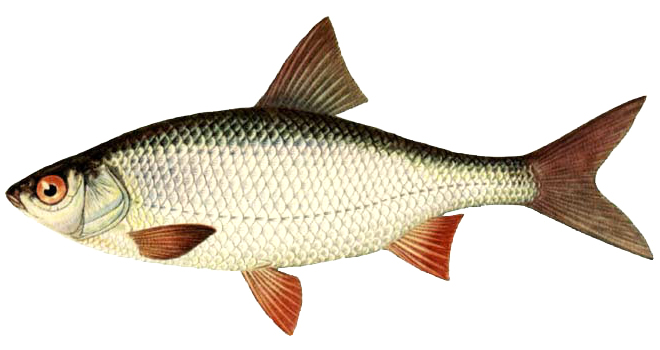 камбала
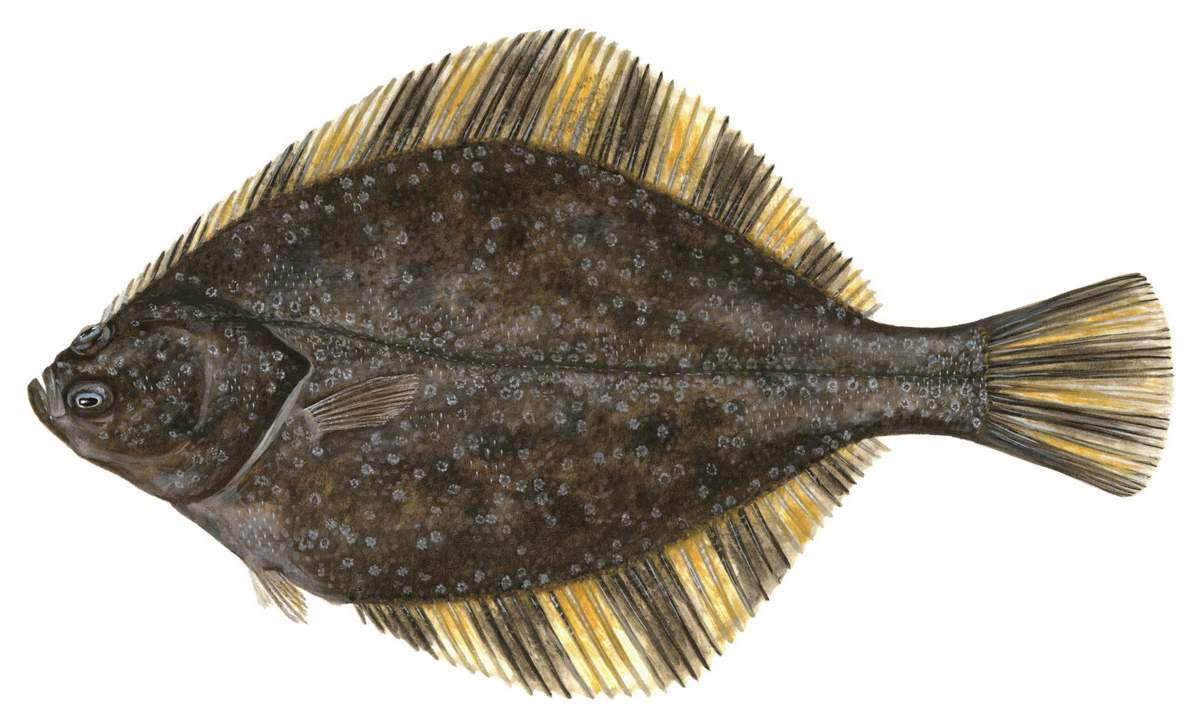 плотва
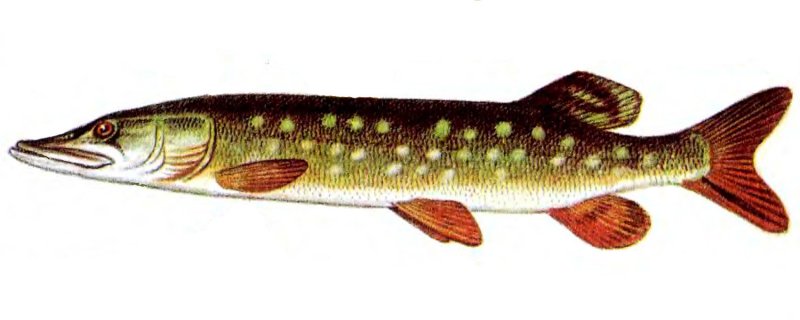 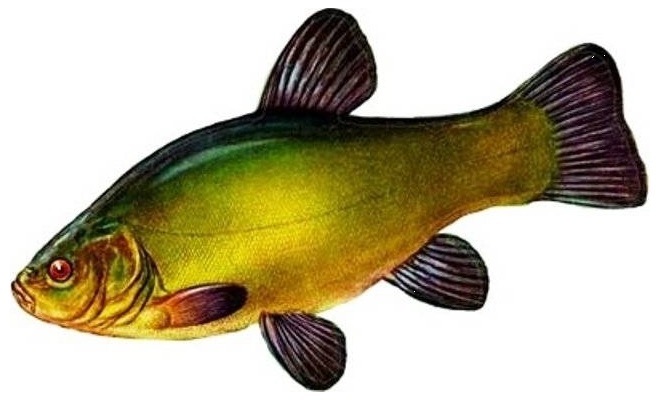 щука
линь
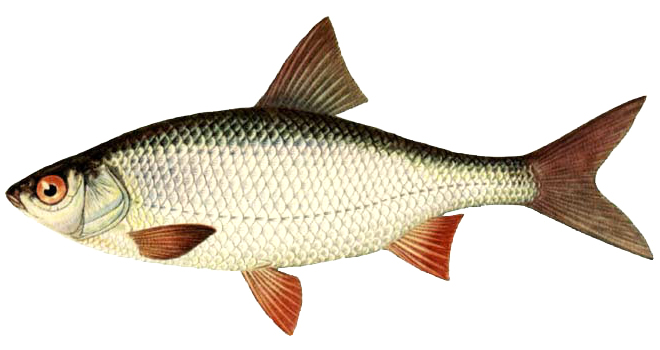 плотва
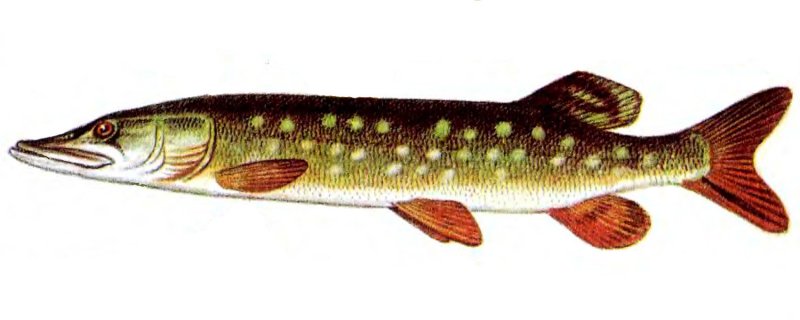 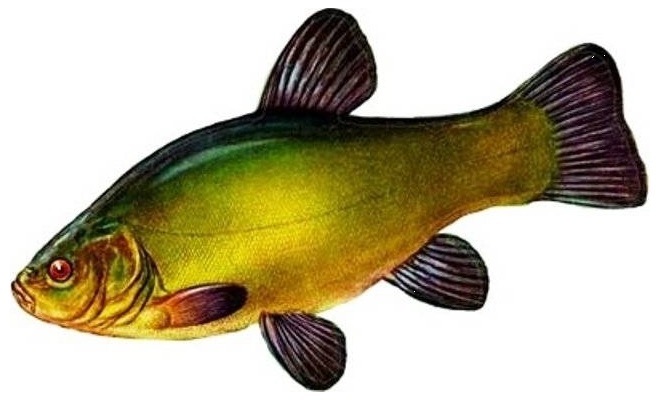 щука
линь
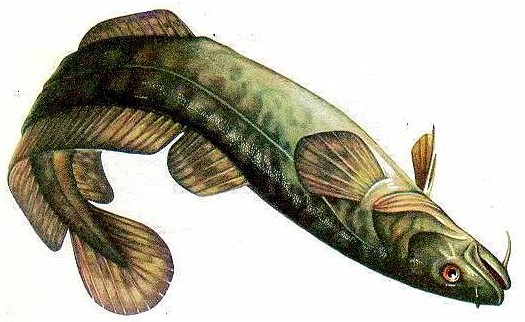 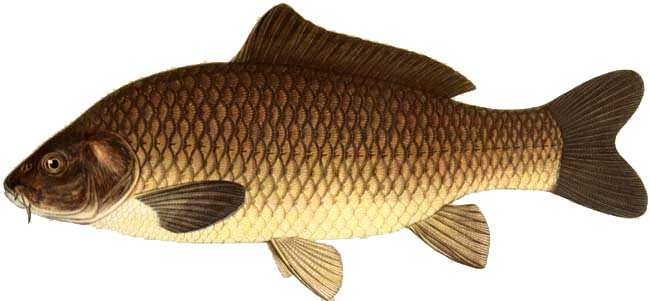 Налим
сазан
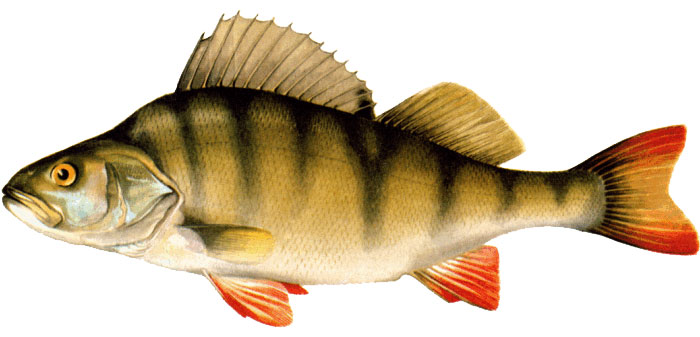 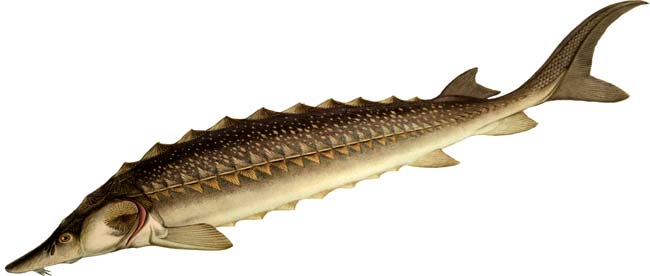 окунь
осётр
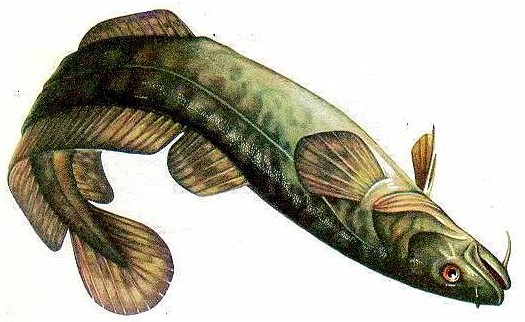 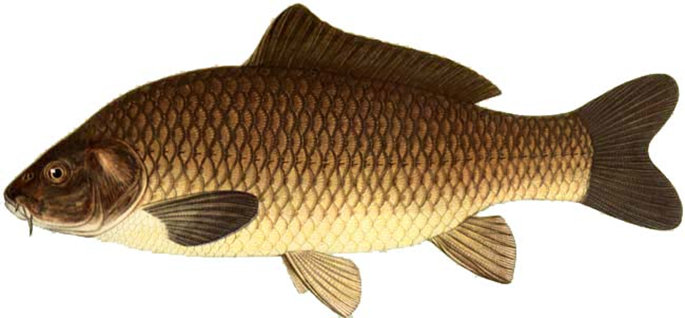 налим
сазан
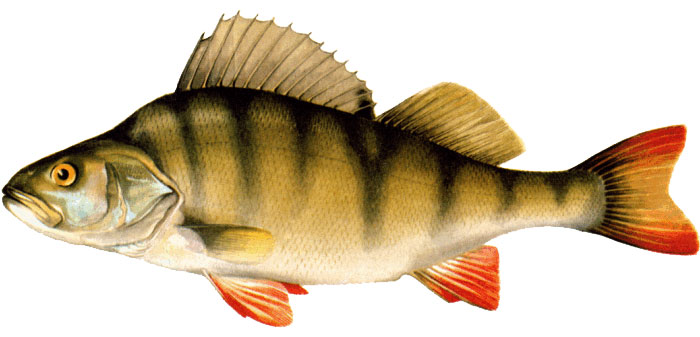 окунь
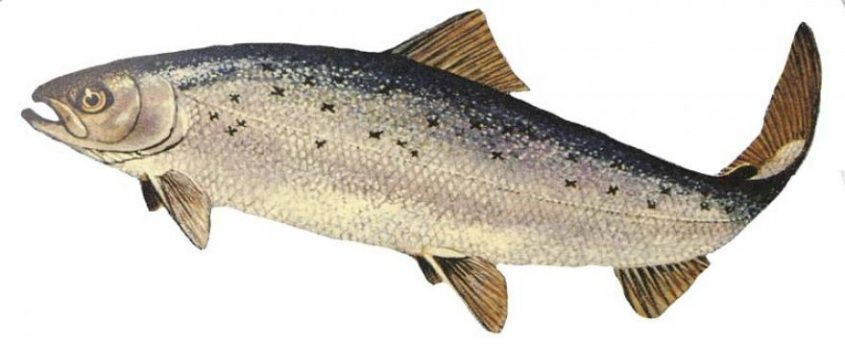 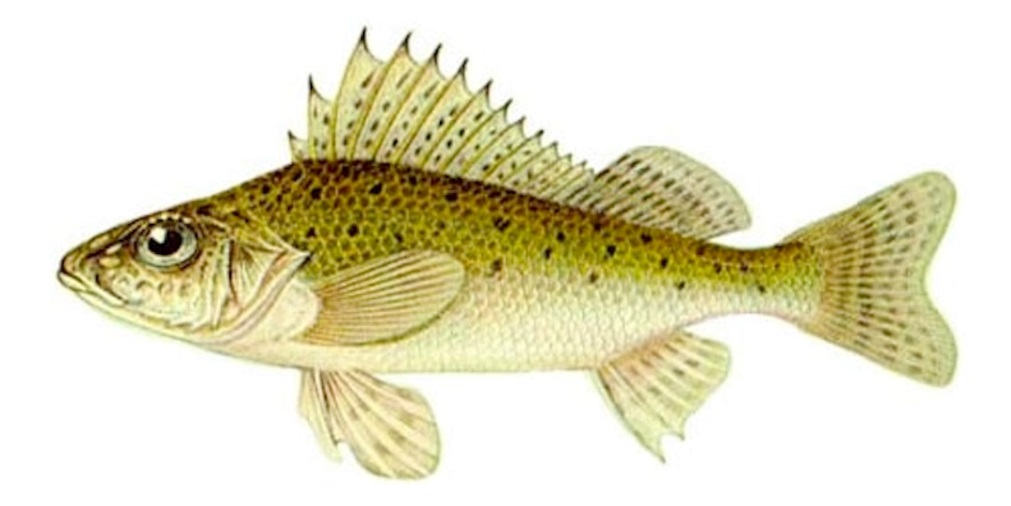 сёмга
ёрш
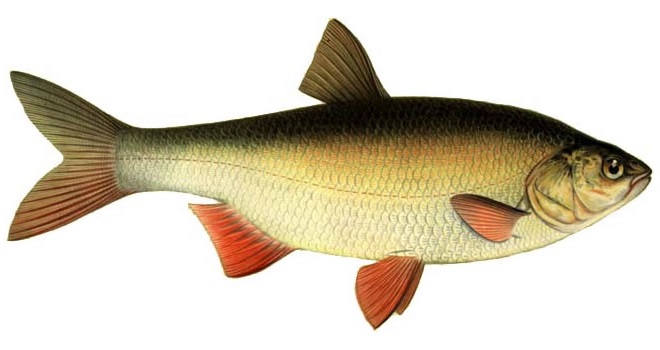 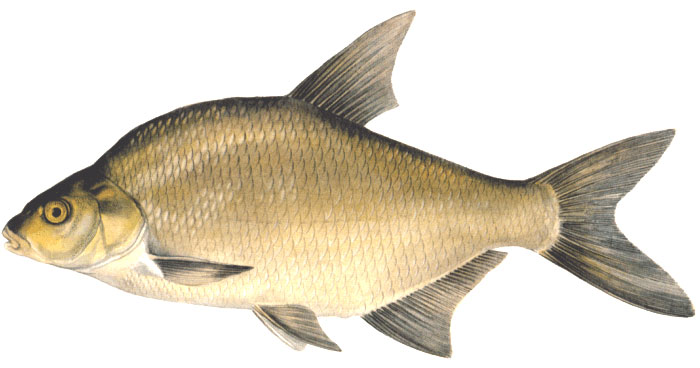 язь
лещ
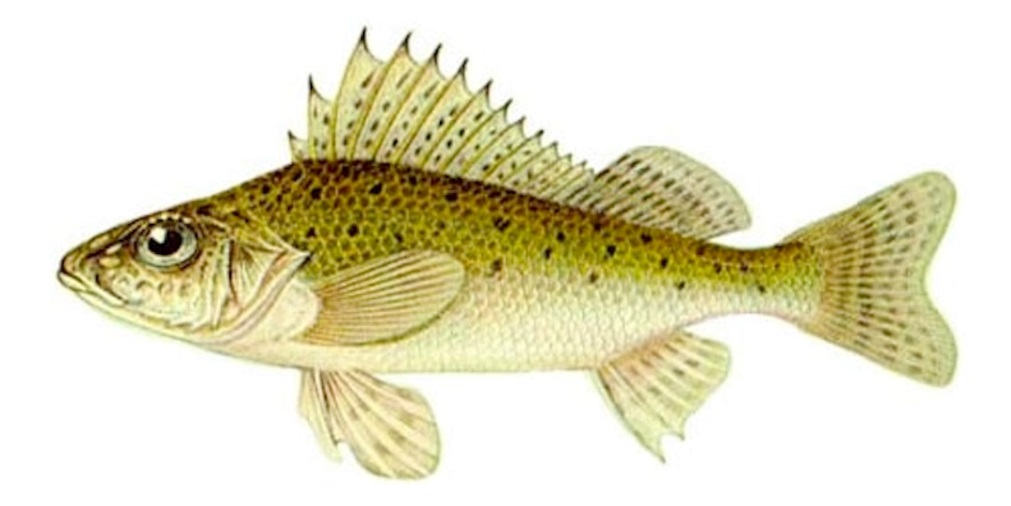 ёрш
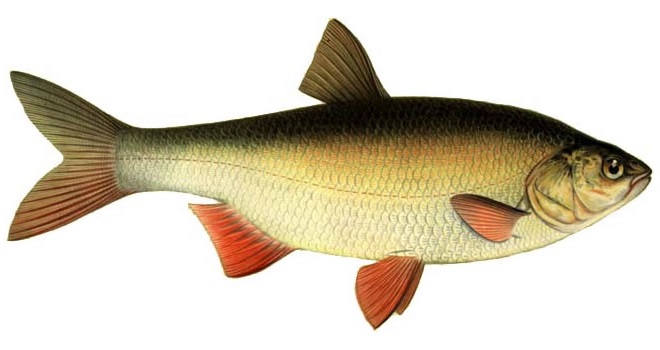 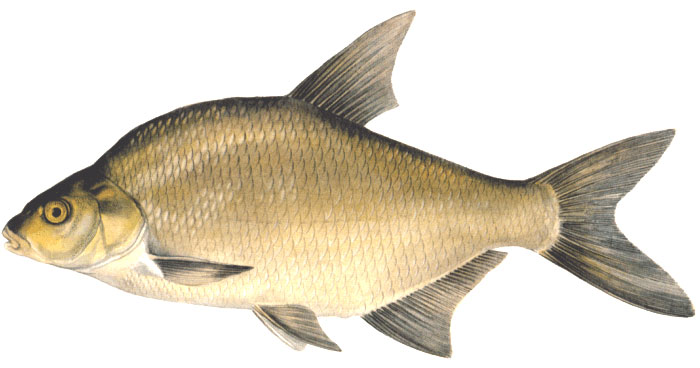 язь
лещ
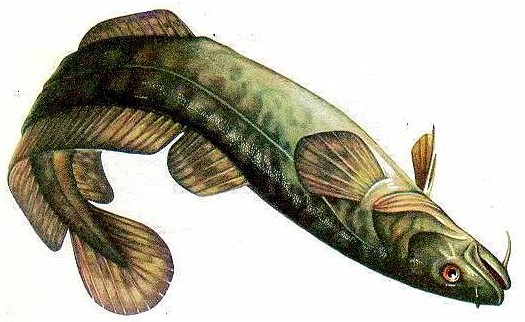 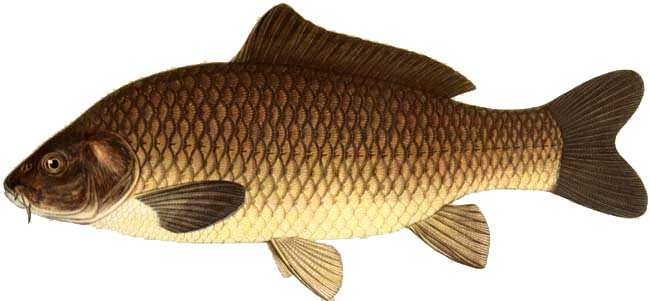 Налим
сазан
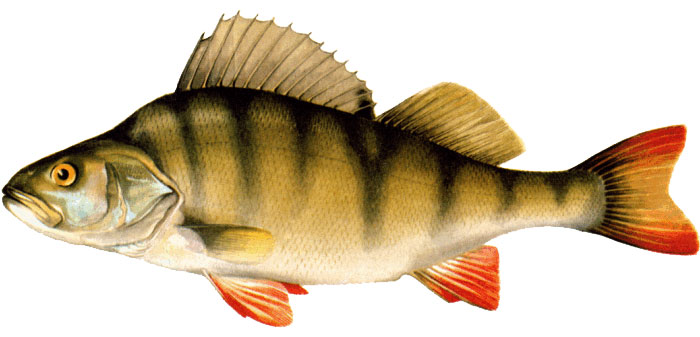 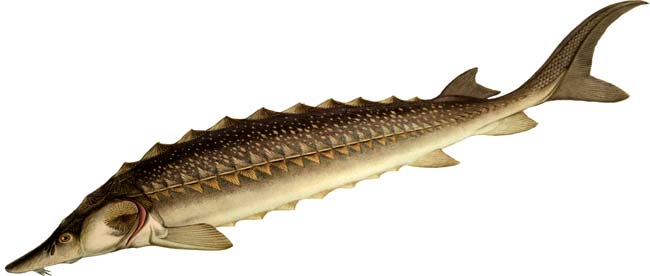 окунь
осётр
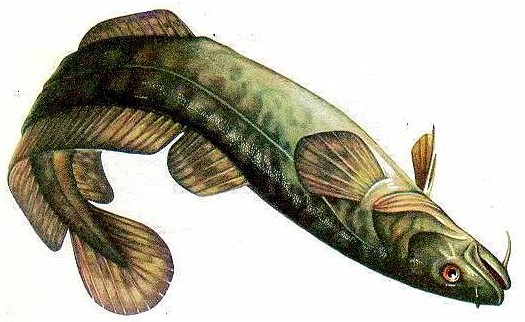 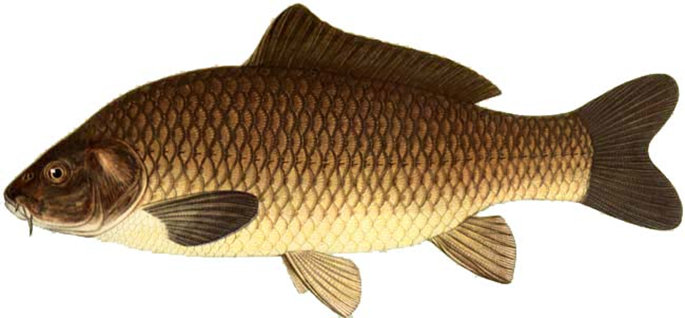 налим
сазан
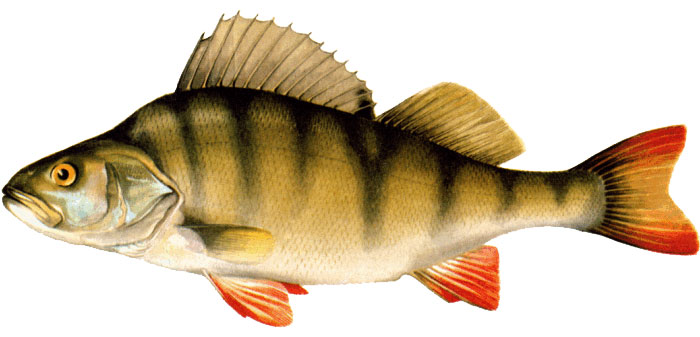 окунь
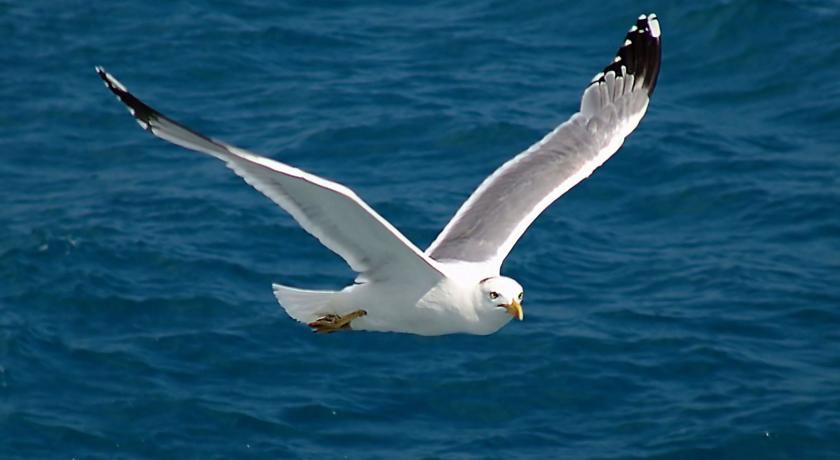 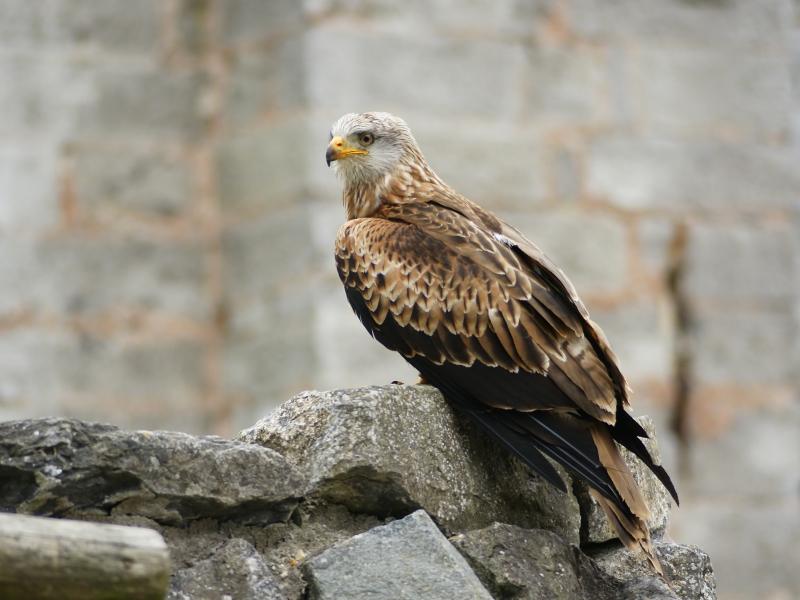 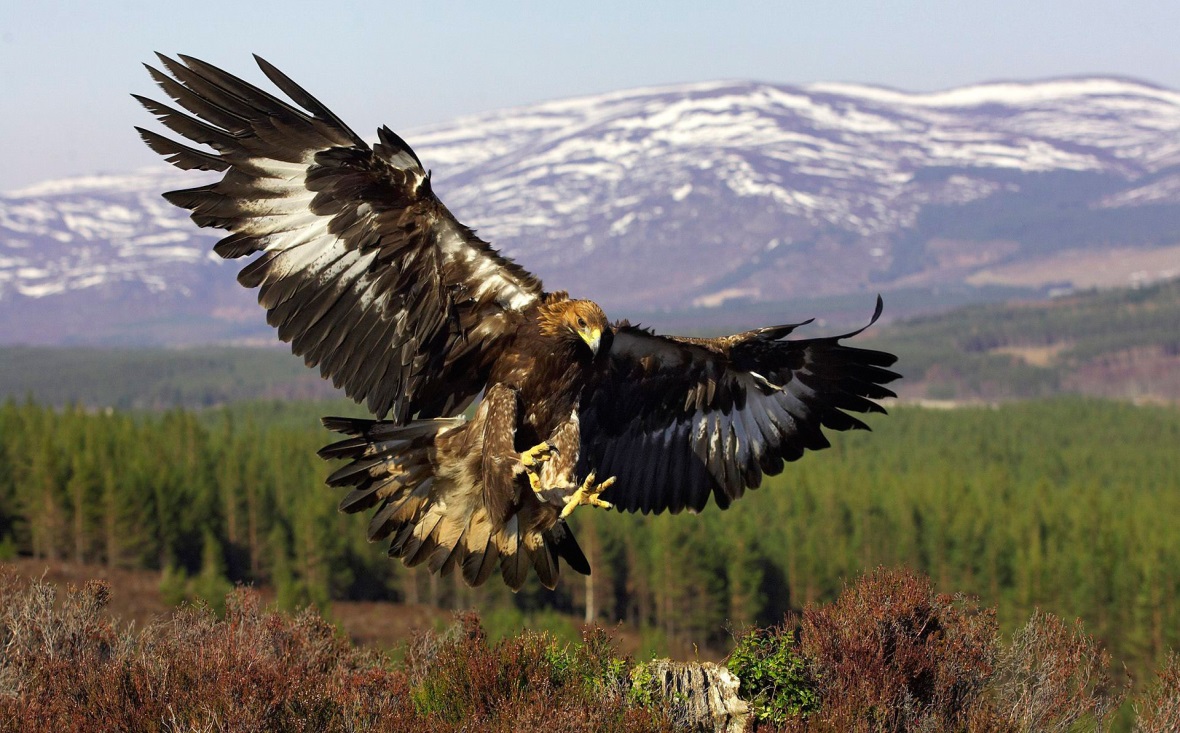 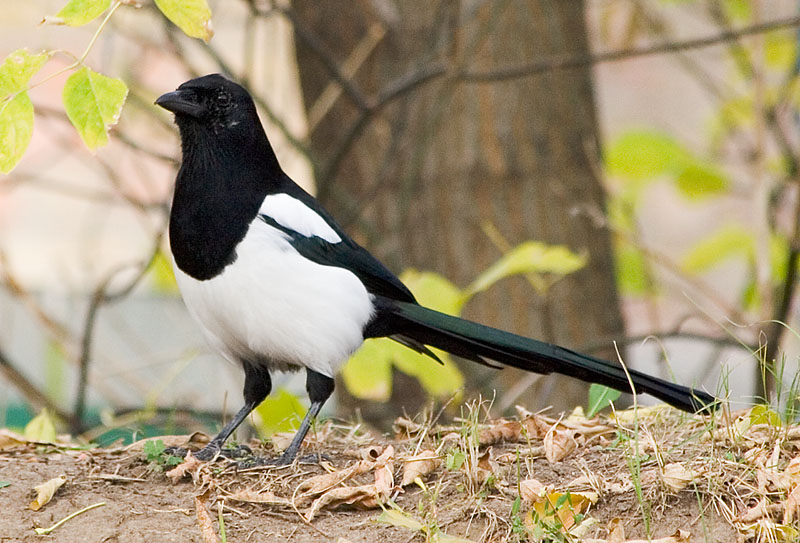 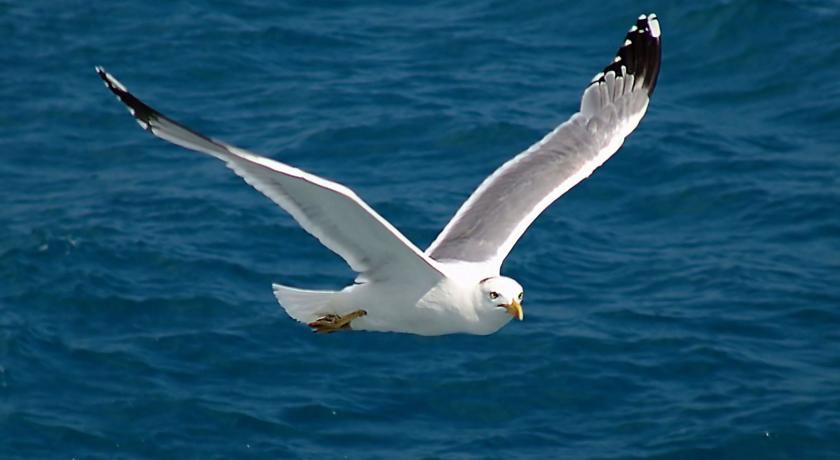 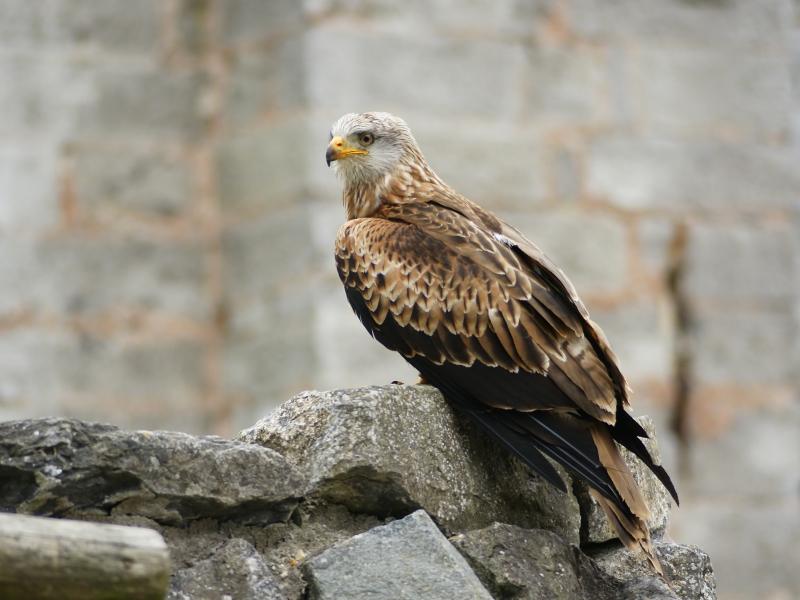 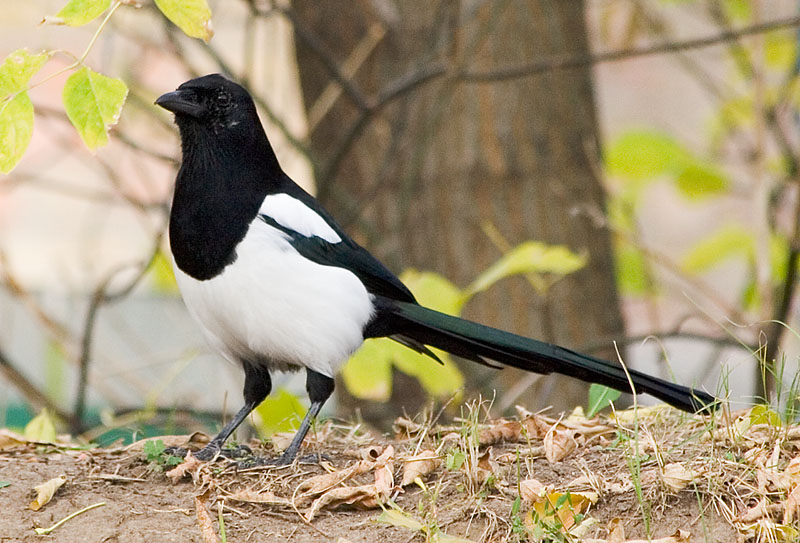 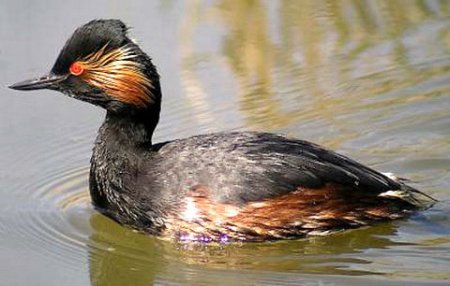 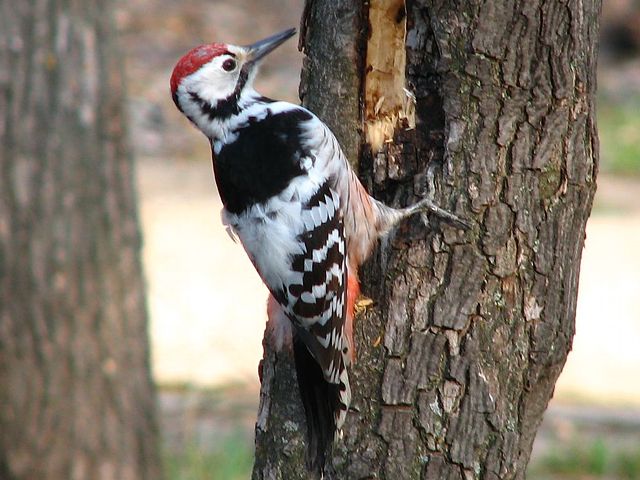 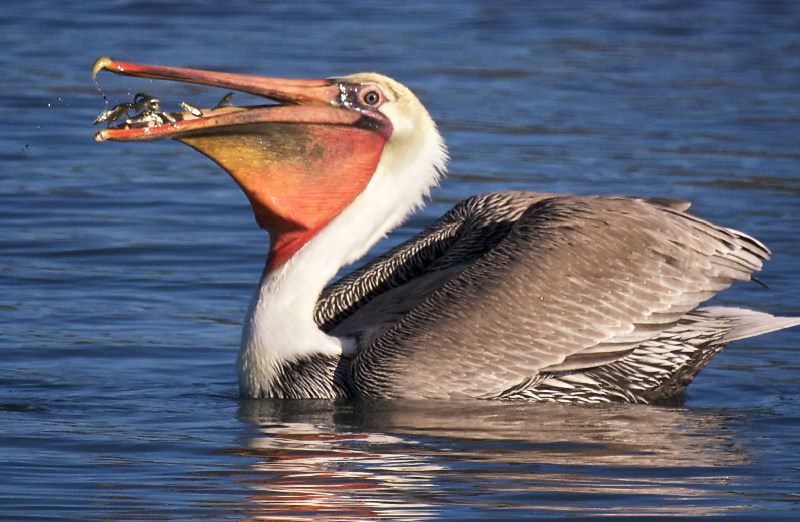 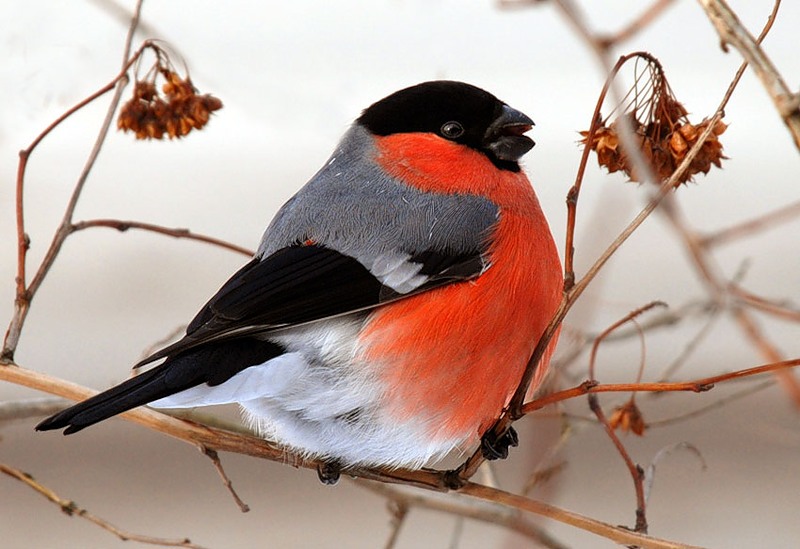 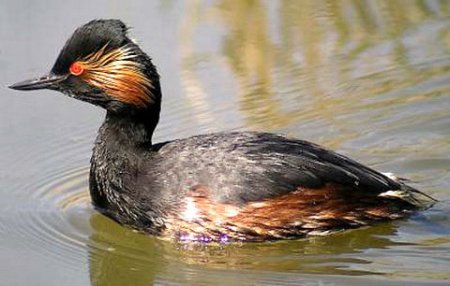 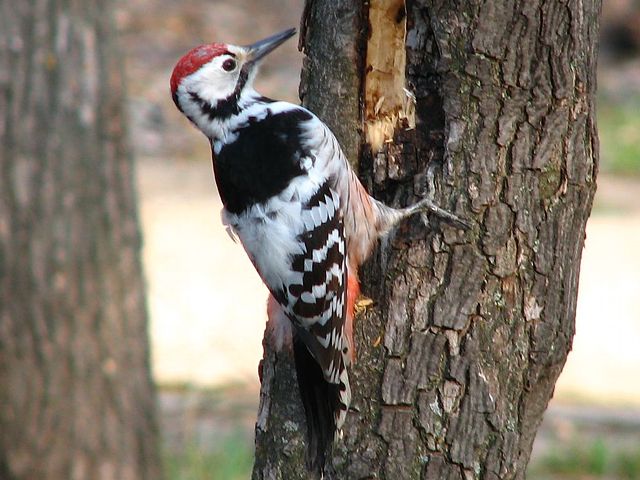 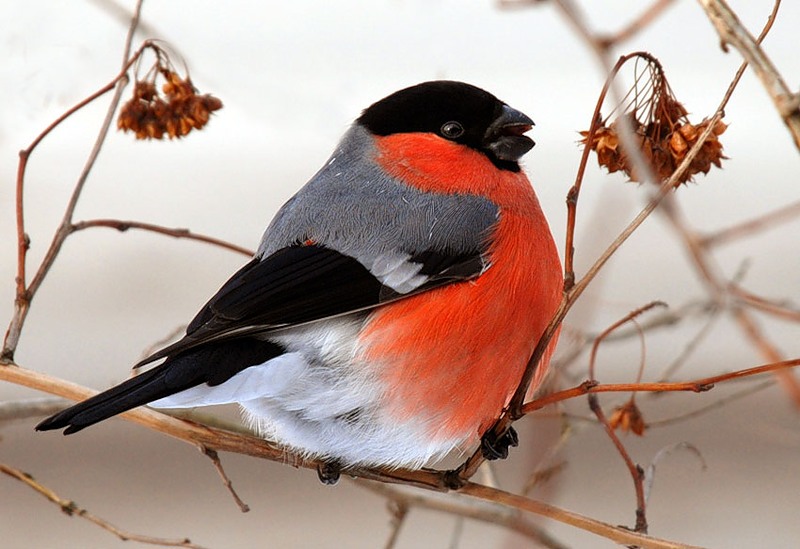 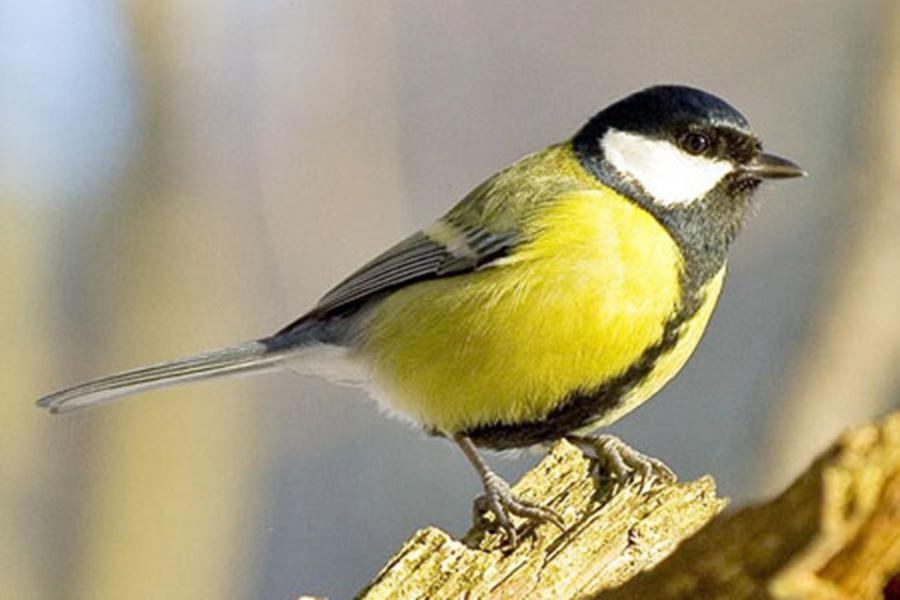 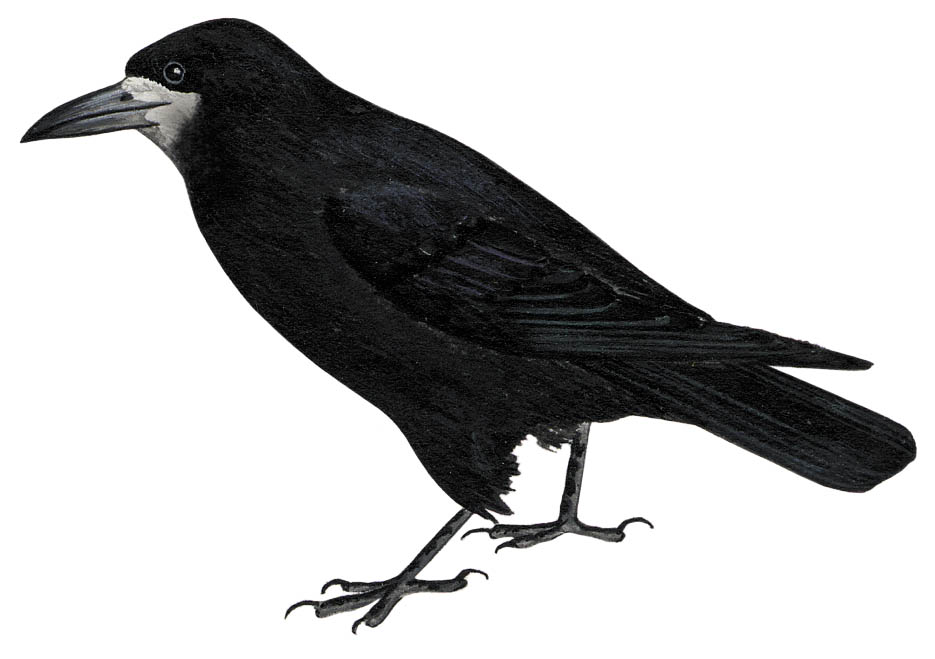 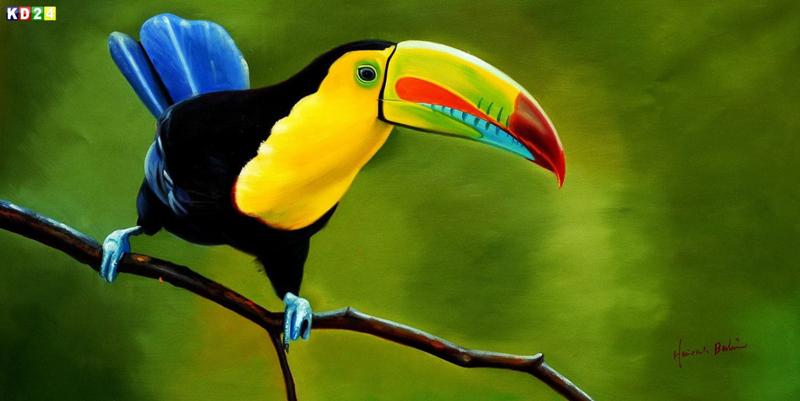 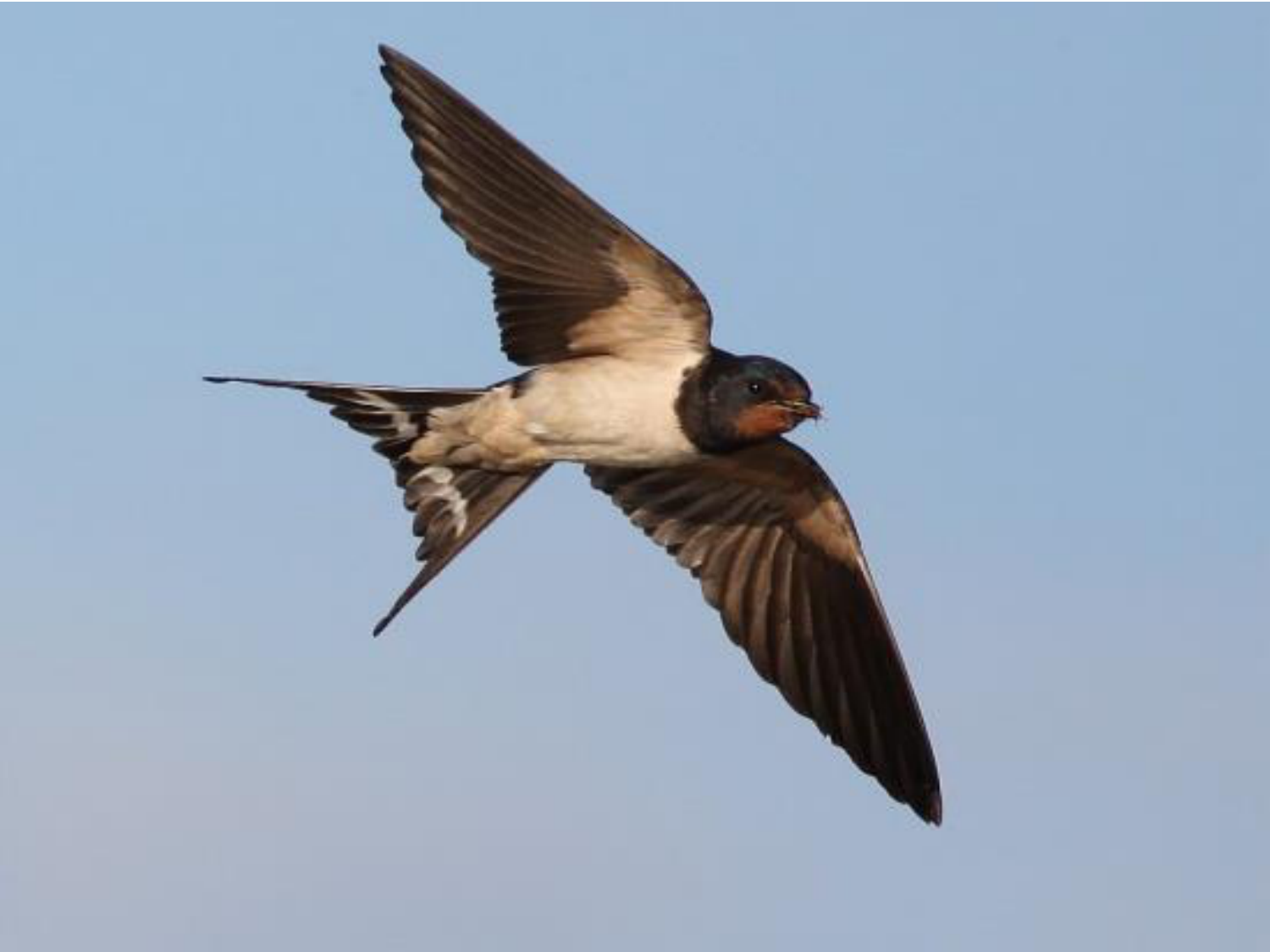 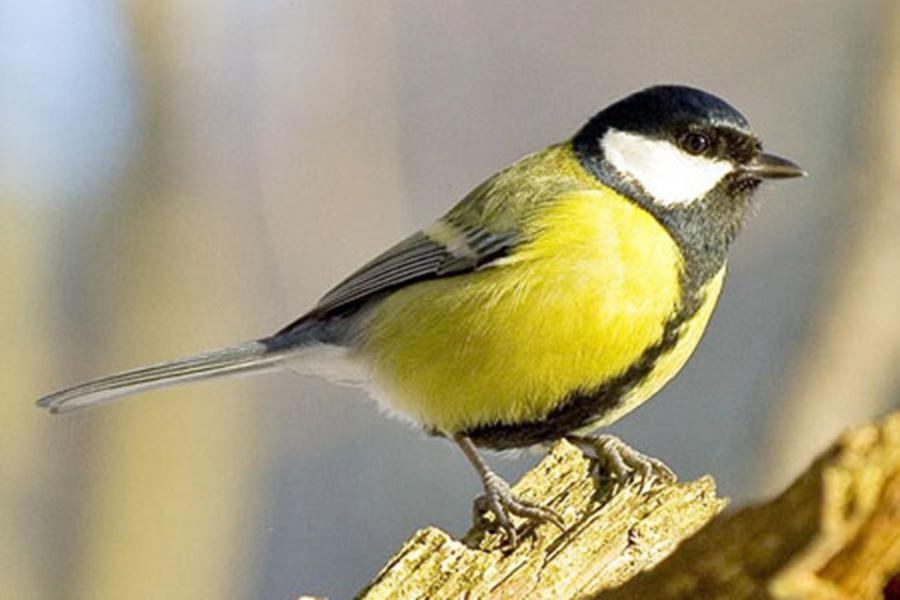 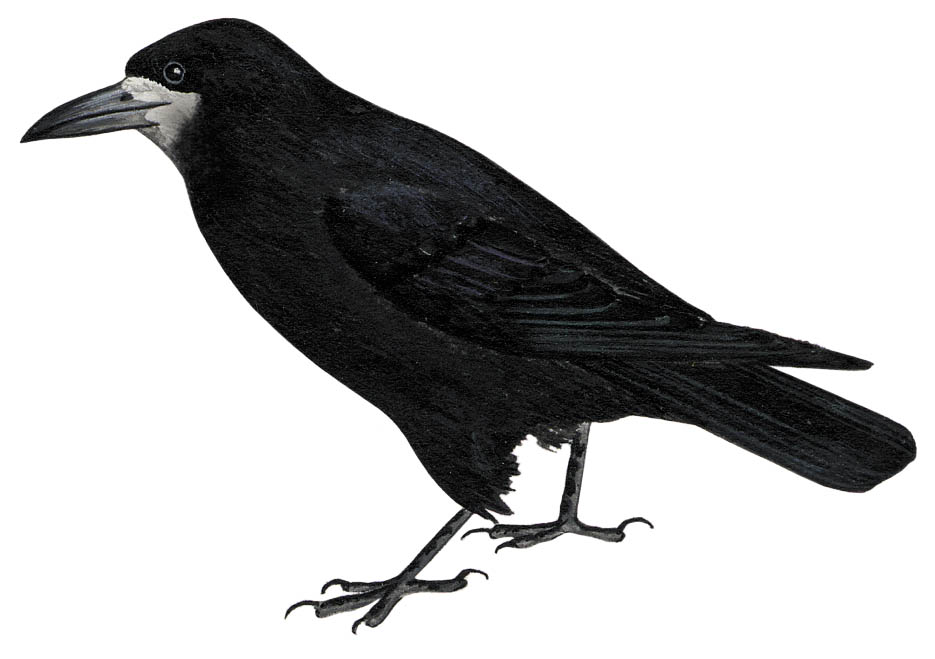 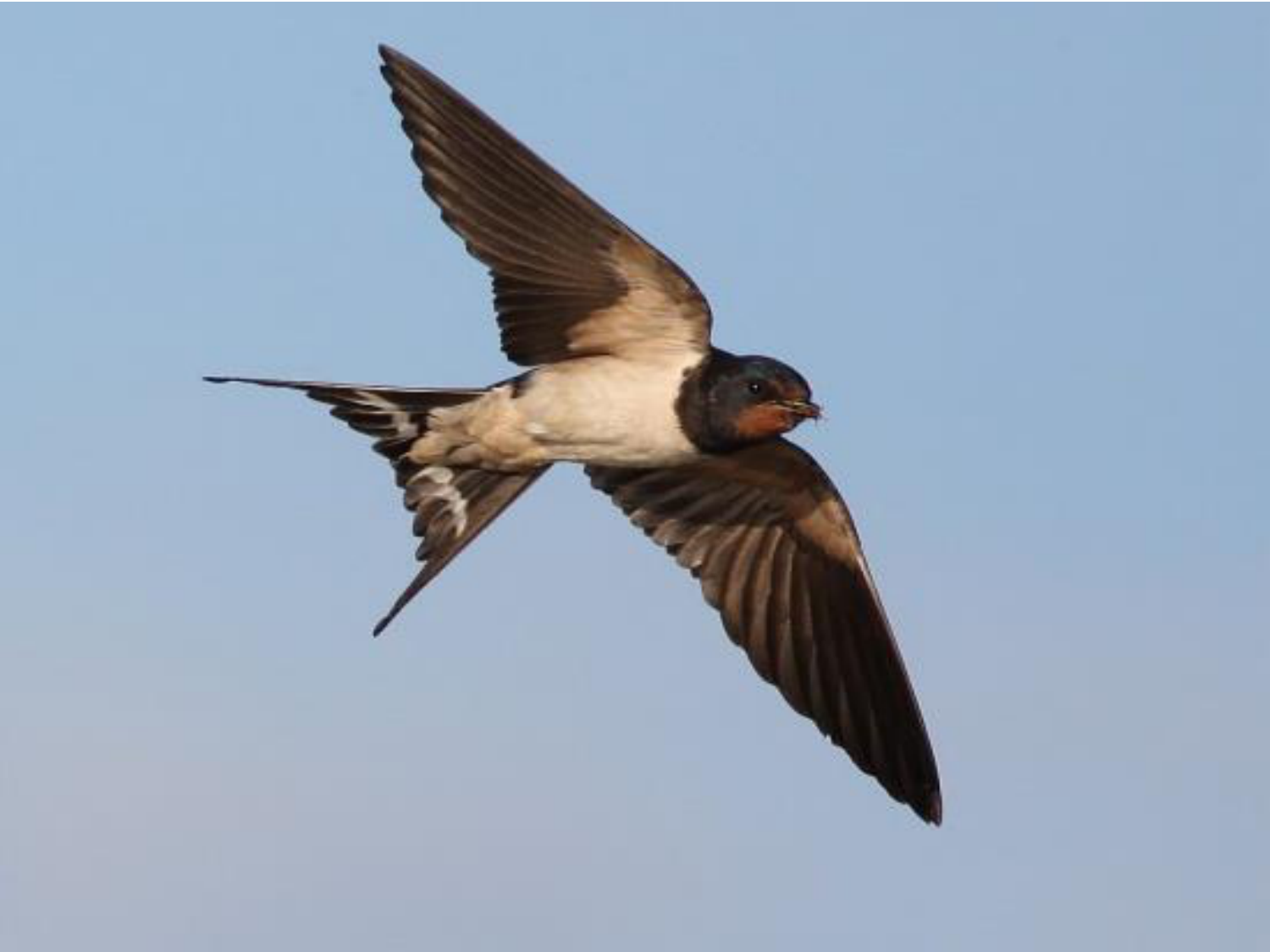 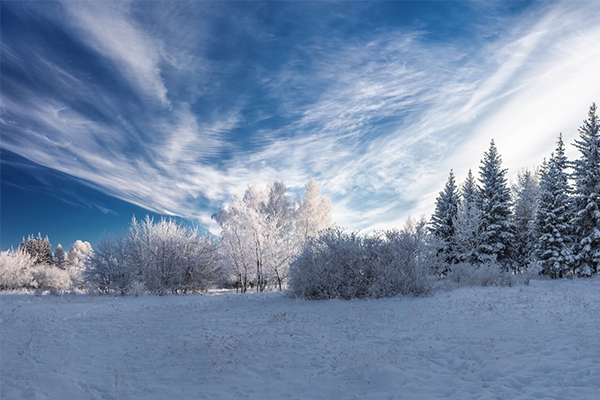 Спасибо 



за внимание!